© 2020 Quartz Health Solutions, Inc. This PowerPoint is considered confidential and proprietary, and may only be distributed with prior written permission from the Quality Management and Population Health (QMPH) and Legal Departments at Quartz Health Solutions, Inc. The QMPH department can be reached at (866) 884-4601. Statements contained in these materials do not constitute medical advice. Individuals should consult with their doctor for healthcare questions and advice. Quartz is a management and administrative services company which provides services for Quartz Health Benefit Plans Corporation, Quartz Health Plan Corporation, Quartz Health Plan MN Corporation, and Quartz Health Insurance Corporation.
Brown Bag Basics
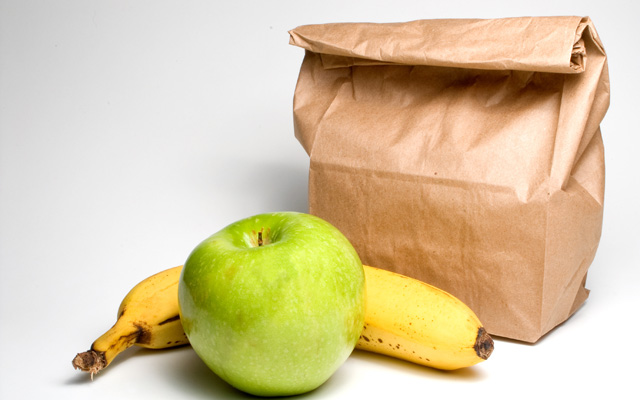 Agenda
Nutrition benefits of Brown Bag Lunch 
Brown bag savings
Anatomy of a healthy lunch 
Plan-overs – from dinner to lunch
Apps & tools to make it easy
Benefits of the Brown Bag
You are more in control of your health

Know what you’re putting into your body

Get more nutrients for less money!
Know what you’re putting in your body
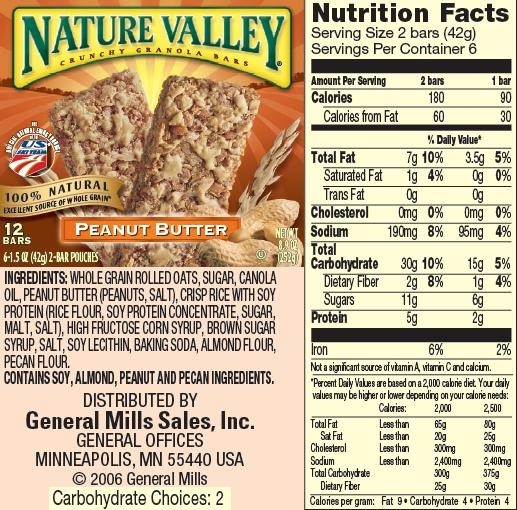 Notice the number of ingredients in this “healthy” snack. We’re spending more money on preservatives and name brand foods, with less valuable nutrients.
More Food, Less Ingredients
1 large cookie
950 calories
17 apples
<950 calories
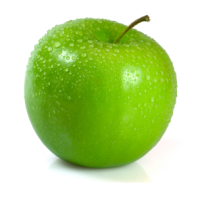 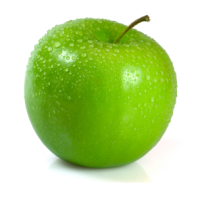 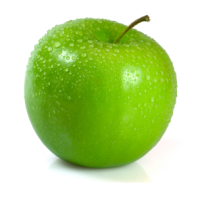 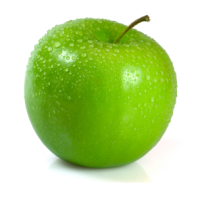 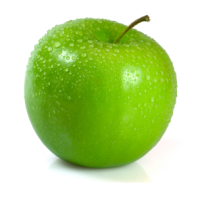 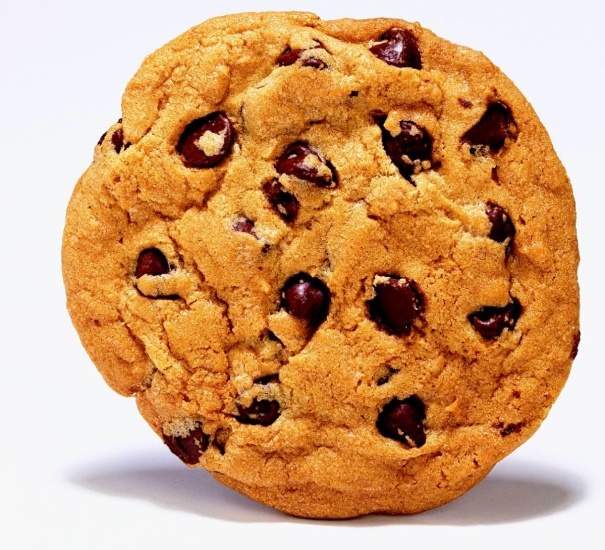 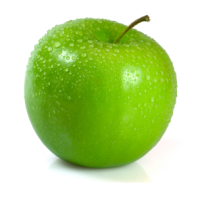 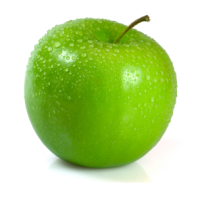 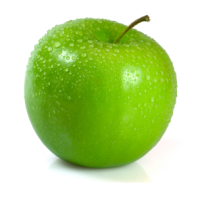 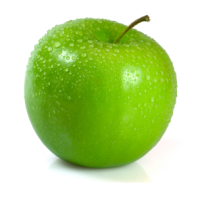 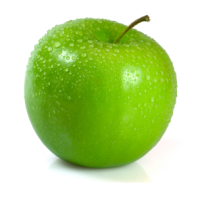 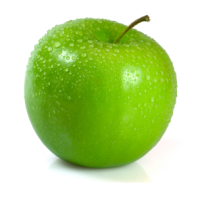 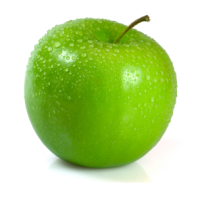 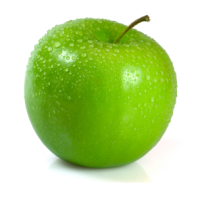 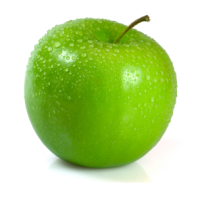 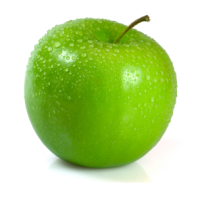 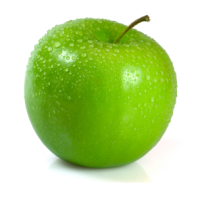 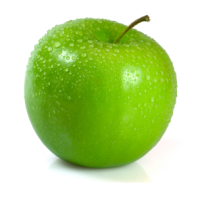 Looks Can Be Deceiving
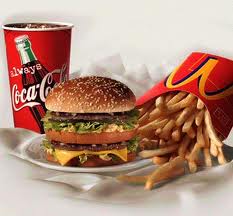 Big Mac, medium Fries, and a large soda (32 ounces) = 1160 calories and 44g of fat
Brown Bag Savings Calculator
Average Cost per brown bag lunch                                    $3.50
Average cost of eating lunch out per work day                    $6.79
Number of workdays you eat out per week                             5
Number of years to calculate savings                                     5
Interest rate you could earn if you invest the savings         10.5%

Total brown bag savings                                             $4,277.00 per year
Total interest earned on savings                                 $1,316.53 per year
Balance of future brown-bag savings account            $5,593.53 per year
Brown Bag Savings Calculator
Average Cost per brown bag lunch                                    $3.50
Average cost of eating lunch out per work day                    $6.79
Number of workdays you eat out per week                             5
Number of years to calculate savings                                     5
Interest rate you could earn if you invest the savings         10.5%

Total brown bag savings                                             $4,277.00 per year
Total interest earned on savings                                 $1,316.53 per year
Balance of future brown-bag savings account            $5,593.53 per year
Healthy Lunch Must Haves
Complex Carbohydrates



Lean Protein 

  

Healthy Fat
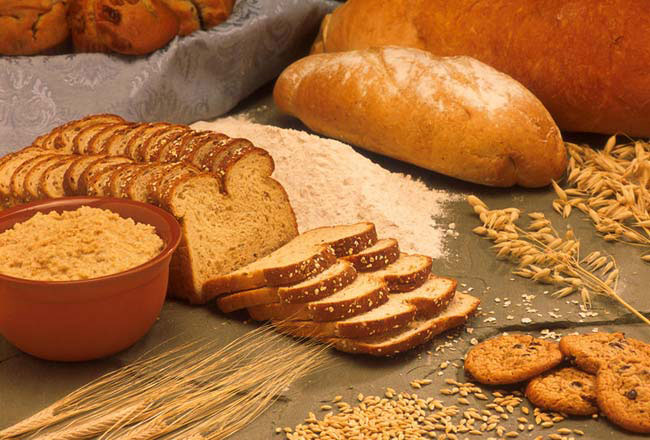 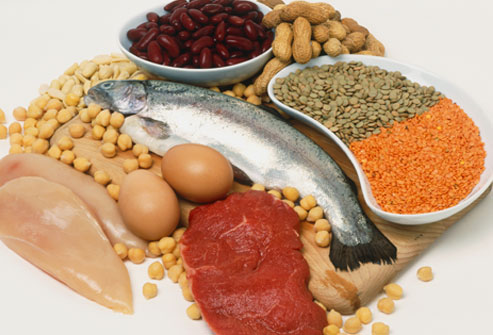 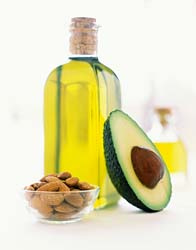 The Breakdown
Complex Carbohydrates
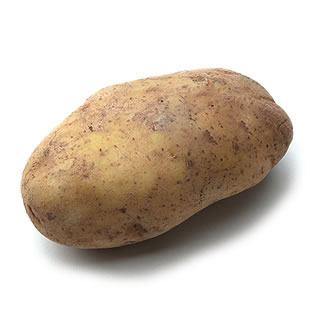 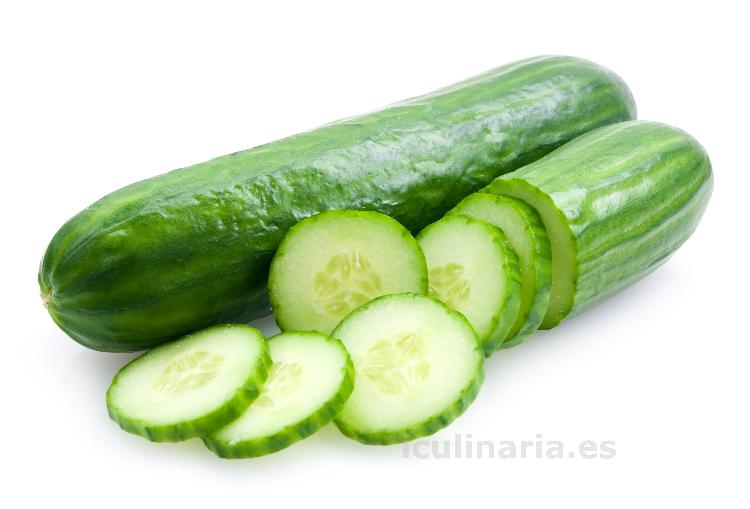 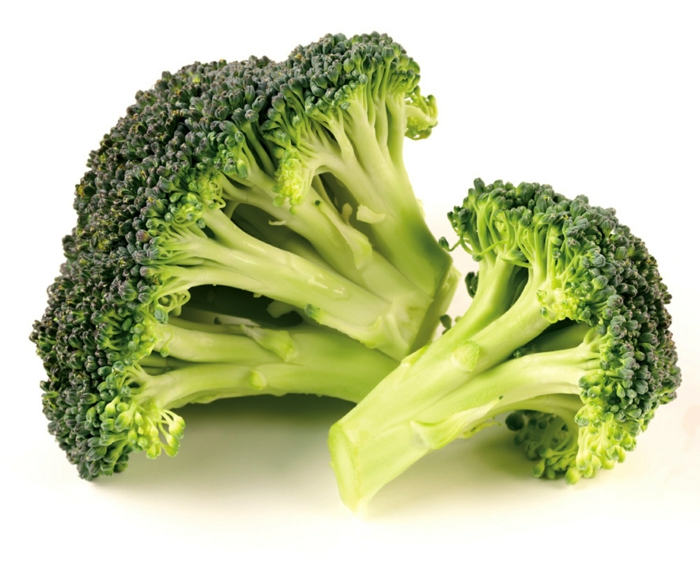 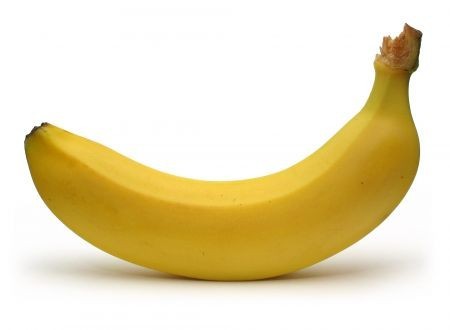 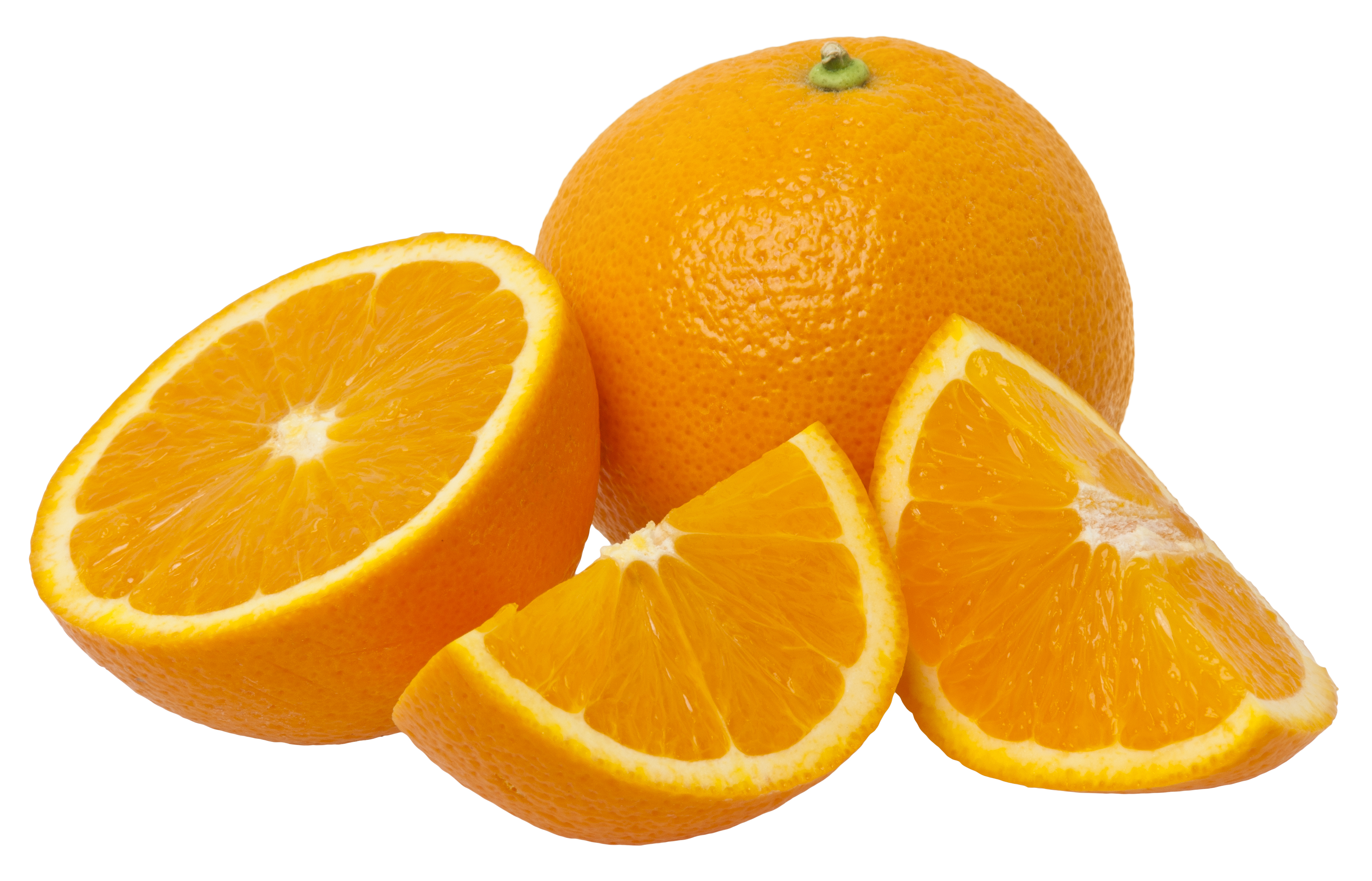 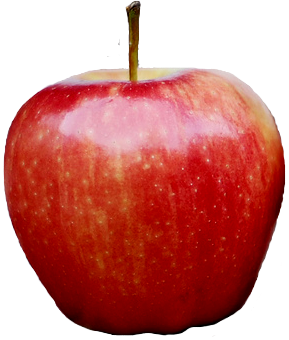 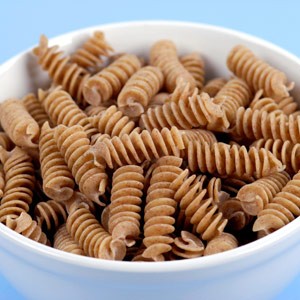 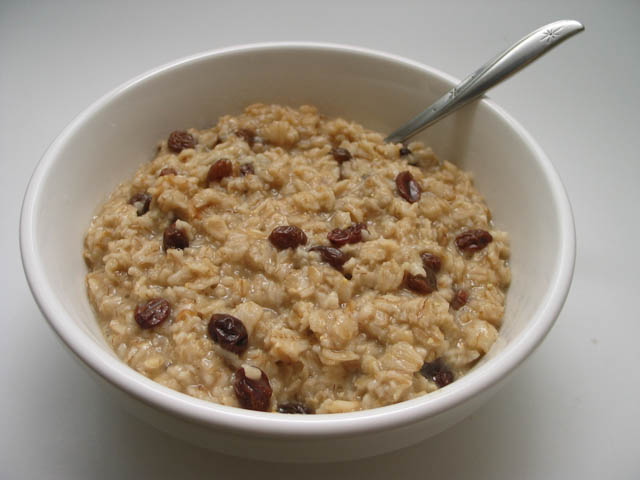 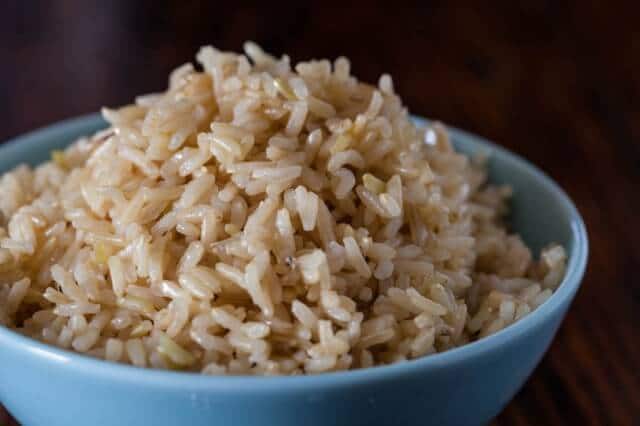 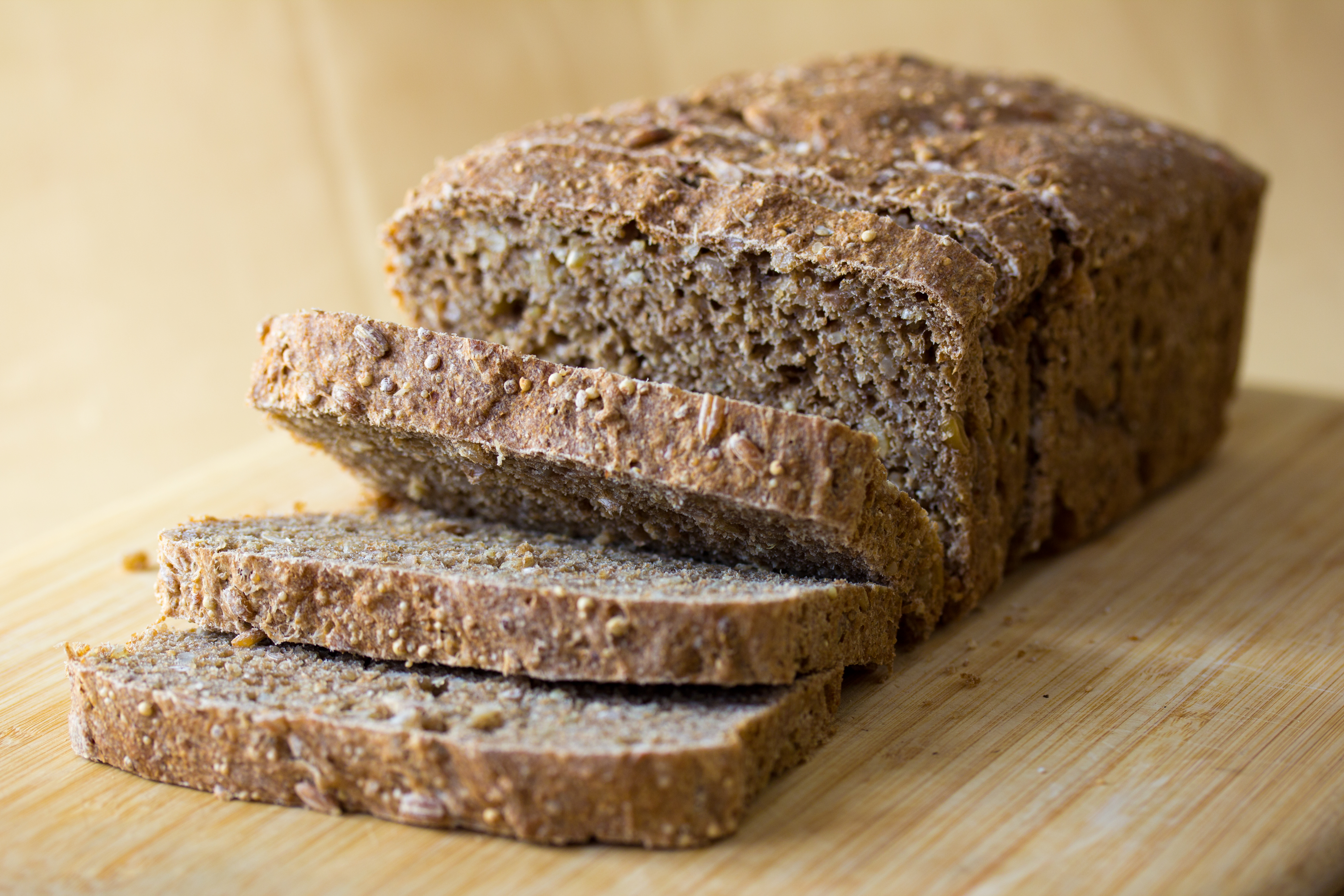 Healthy Proteins
Fish
	- Fish-offers heart-healthy omega-3 fatty acids 

Poultry
  - Chicken, turkey, duck and other birds 

Beans/Lentils
  - Beans contain more protein than any other vegetable protein. 

Nuts
  - One ounce (1/4 cup or palm full) of almonds gives you 6 grams   
    of protein 

100 % Whole grains 
  - A slice of whole wheat bread gives you 3 grams of protein and 
    5 grams of fiber.
Healthy Fats
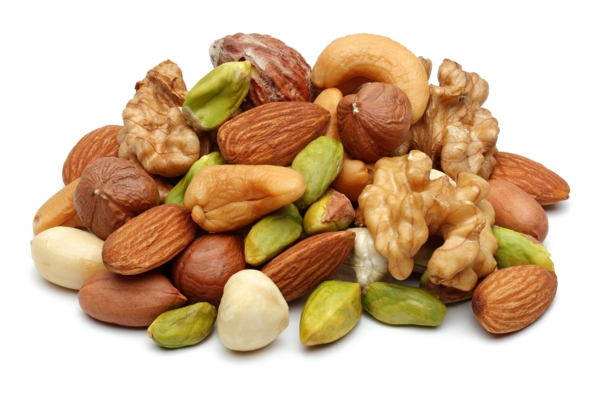 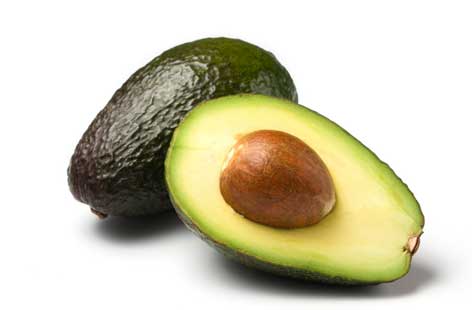 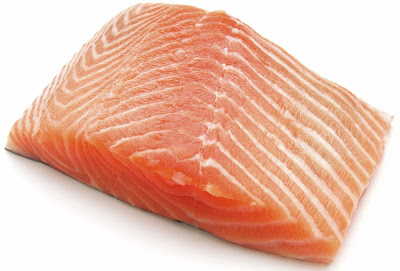 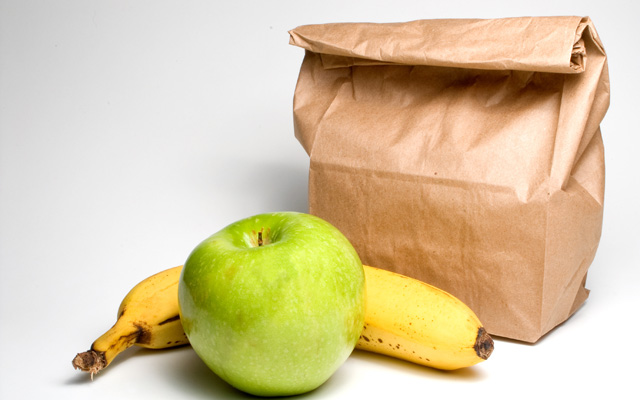 Use your handout to help plan your healthy lunch
Meal Plan Week 1
Meal Plan Week 2
Meal Prep Apps
Mealime (Free)-You can create profiles of everyone you are cooking for, which can list likes, dislikes, general eating habits, allergies, and so on. You can also create profiles for couples, whole families, and so on to make planning a little easier. https://www.mealime.com/

Food Planner (Free)- FoodPlanner is based around recipes. It allows you to browse the web for healthy recipes and download them onto the app. It gives you the nutritional data for the meal and allows you to automatically generate a shopping list. http://www.foodplannerapp.com/

Eat This Much (Free)- Here’s a different approach- If your primary goal is to lose weight, then Eat This Much encourages you to put in your food preferences, how much money you want to spend, your schedule, and how many calories the meals will contain. It will then generate meal plans for you and provide grocery lists for the ingredients. https://www.eatthismuch.com/
Questions?
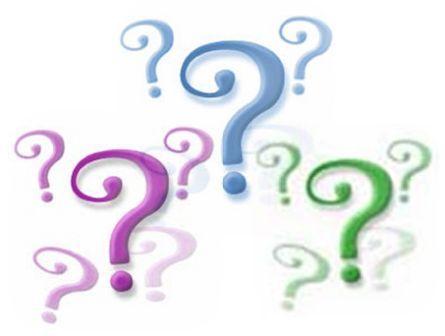